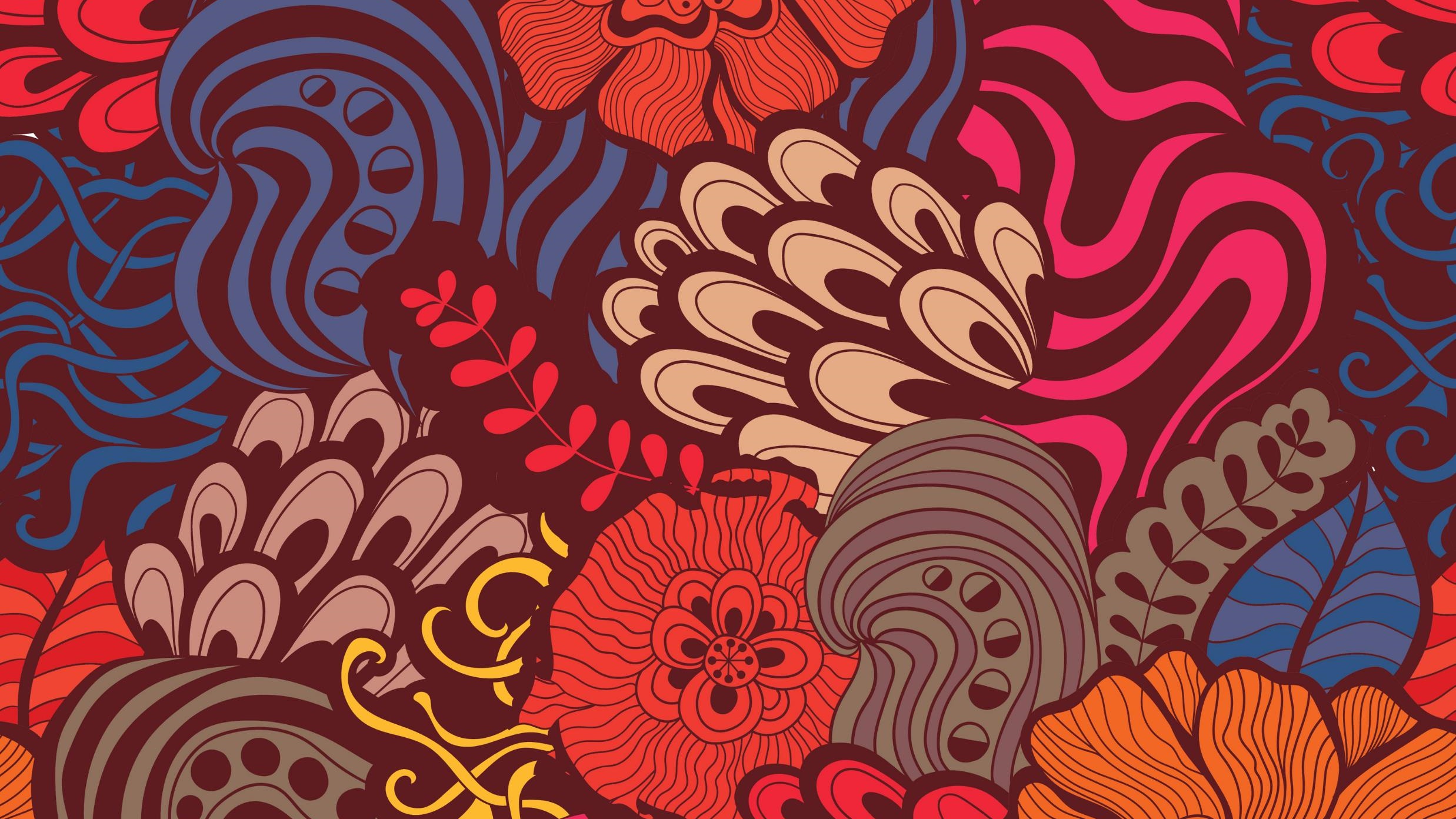 Shasta head start
Civil Rights Training
Child Nutrition Program - Mandatory Civil Rights Training Topics
Resolution of noncompliance
Requirements for reasonable accommodation of persons with disabilities
Requirements for language assistance
Customer service
Collection and use of data
Effective public notification systems
Complaint procedures
Compliance review techniques
Conflict resolution
[Speaker Notes: Anyone who]
Any staff member who…
Completes food program paperwork with families
Prepares meals
Serves meals
Processes meal counts
Bills for meals  
Etc.
Who implements our Child Nutrition Program?
Rights and Responsibilities
The purpose of federal civil rights regulations is to ensure that Child Nutrition Program (CNP) benefits are available to all eligible people in a nondiscriminatory manner. All agencies receiving federal funds must implement civil rights requirements to be eligible for the CNP funding.
Other regulations also include nondiscriminatory expectations
Regulatory bodies use compliance reviews to ensure that all regulations are being followed
Discrimination
Protected Classes
Race
Color
Age
Sex
Disability
National Origin
Additional classes
Discrimination is defined as different treatment that distinguishes one person or a group of persons from others—either intentionally or unintentionally—by neglect, an action, or lack of action, based on the protected classes.
This institution is an equal opportunity provider. Statements and notifications can be found in the following places.
Shasta Head Start Parent Handbook
Prominently displayed on all appropriate CNP and agency publications, websites, and informational materials
Participant rights, policies of nondiscrimination, and procedures for filing a complaint
Nondiscrimination Statement and Public Notification
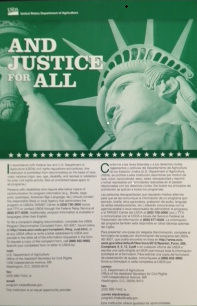 And Justice for All
Must be posted in a prominent place at all centers
Data Collection and Protection
Programs must establish a system to collect racial and ethnic data. Shasta Head Start collects this data through the enrollment process and enters the data in ChildPlus.
Staff must ask parent/guardian to identify Racial/Ethnic information, it may not be assumed by the staff member. 
Information must be retained for three years, plus the current year.
Data is used to determine how effectively CNPs are reaching potentially eligible persons and identify areas where additional outreach is needed. 
Prevent action that results in a child being recognized as potentially eligible or certified free or reduced-price
Responsibility to Provide Support with Accessing Services
Reasonable effort must be made to support access for people with 
Limited English Proficiency (LEP)
Disabilities
Physical access 
Reasonable accommodations for children
Food substitutions due to allergy or intolerance
Texture modifications
Customer Service
Equal treatment for all
Elimination of illegal barriers that prevent or deter people from receiving benefits
Customers are treated with dignity and respect
Knowledge of rights and responsibilities
Accommodations are provided for participants or staff with special needs
Sponsor behavior is not discriminatory
Conflict Resolution
Compliance Review Techniques
CACFP reviews programs three different ways.

Pre-Award Compliance Reviews- Prior to the start of a new program being approved.
Routine Compliance Reviews- Annual reviews conducted by the CACFP to existing programs.
Special Compliance Reviews- These reviews can take place if there is a complaint about the program submitted to the CACFP.
Complaint Procedure
Resolution of Noncompliance
If an agency is found to be out of compliance with any civil rights or program requirements they must: 
Take corrective action immediately to achieve compliance.
Provide documentation that noncompliance is permanently corrected.
Civil Rights Coordinator Contact Info
Amanda Keefer
Program Director

375 Lake Blvd Suite100
Redding, CA 96003

530-245-2853
akeefer@shskids.org